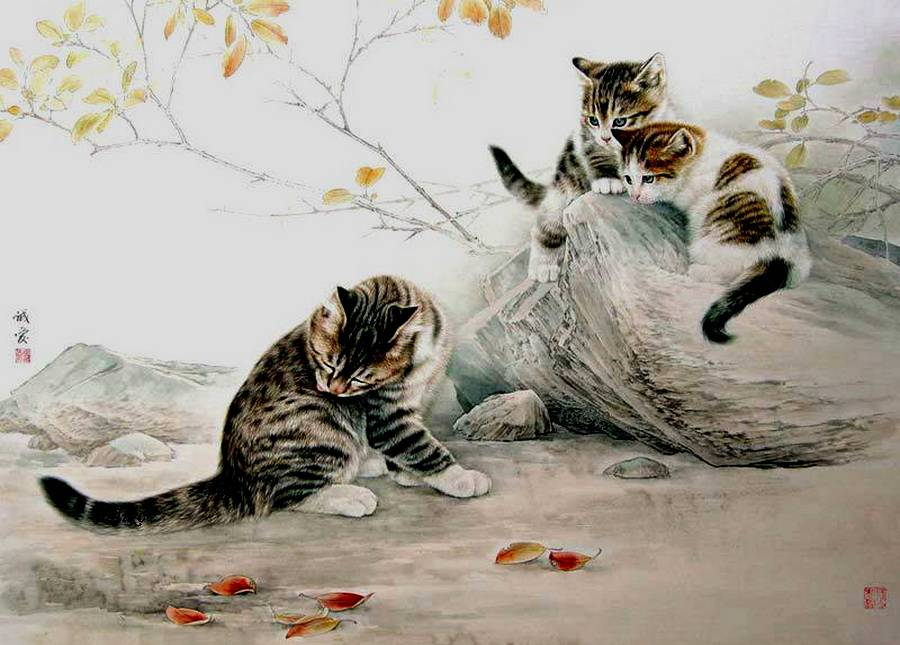 Cats 
the Awesome 
Pets
Интерактивная 
викторина 
для 7-11 
классов
Автор:
Ольга Михайловна Степанова
учитель английского языка 
МБОУ «Цивильская СОШ №1 
имени Героя Советского Союза
 М.В. Силантьева»
города Цивильск Чувашской Республики
2016
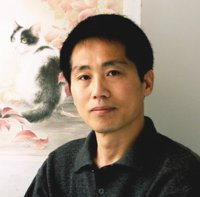 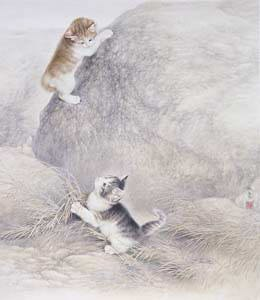 He has been interested in painting since childhood. In 1978 he graduated from the Fine Arts Academy of Hebei province, and studied painting under the guidance of master Xu Hongbin. After graduation he attended advanced studies at the Central Academy of Arts and Crafts and Lu Xun Academy of Fine Arts. Currently he is a member of the Chinese Artists’ Association, Hebei Branch.
Alias Xing Chengai (Fu Yuan) was born in 1960 in Cangzhou City, Hebei Province.
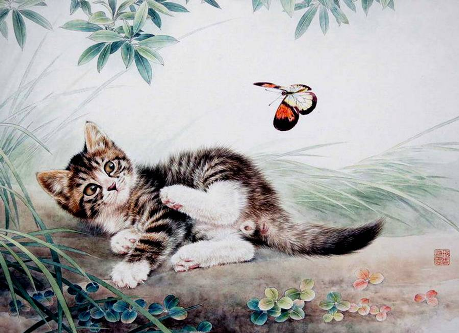 “I love cats because I enjoy my home; and little by little, they become its visible 
… .”
Jean Cocteau
soul
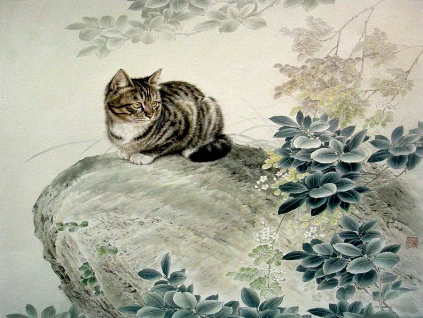 Cats are connoisseurs of … . 
James Herriot
comfort
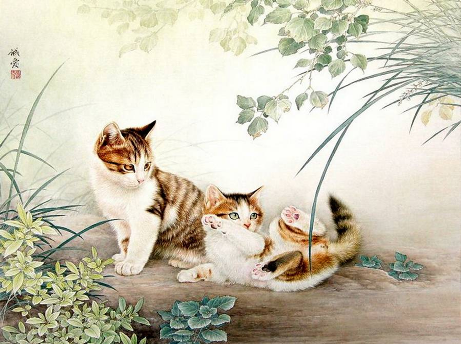 “I believe cats to be spirits come to earth. A cat, I am sure, could walk on a  … without coming through.”
Jules Verne
cloud
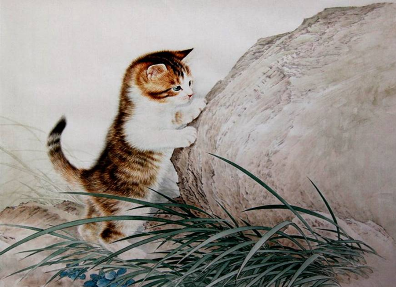 “The smallest feline is a … .”
Leonardo da Vinci
masterpiece
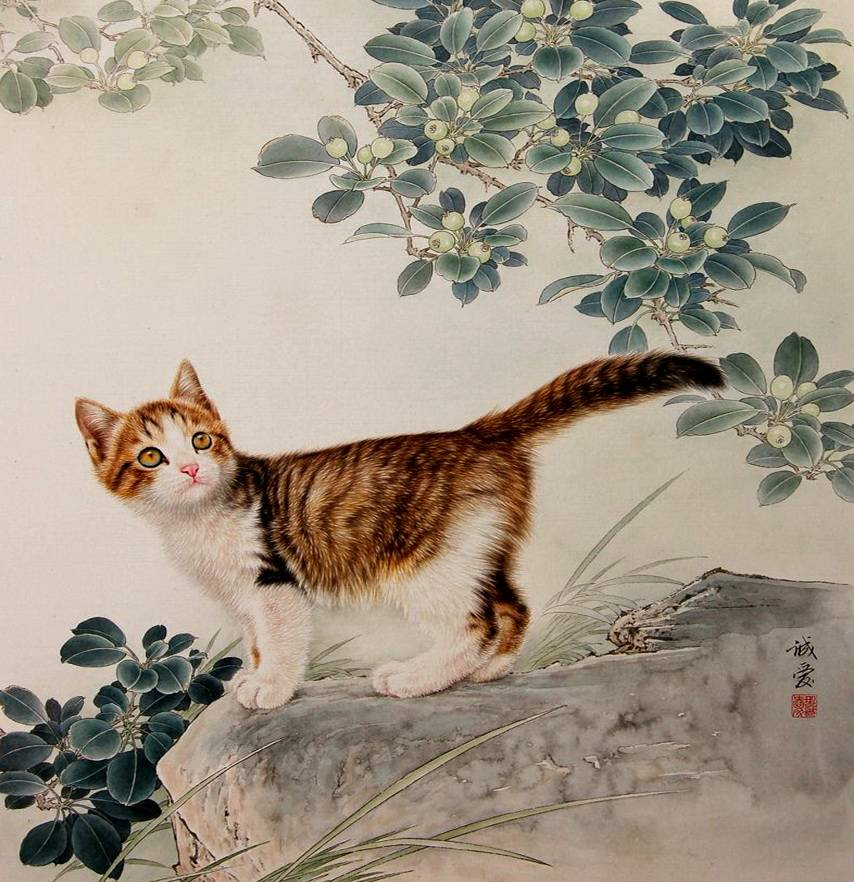 “ … killed the cat.”
Ben Johnson
Curiosity
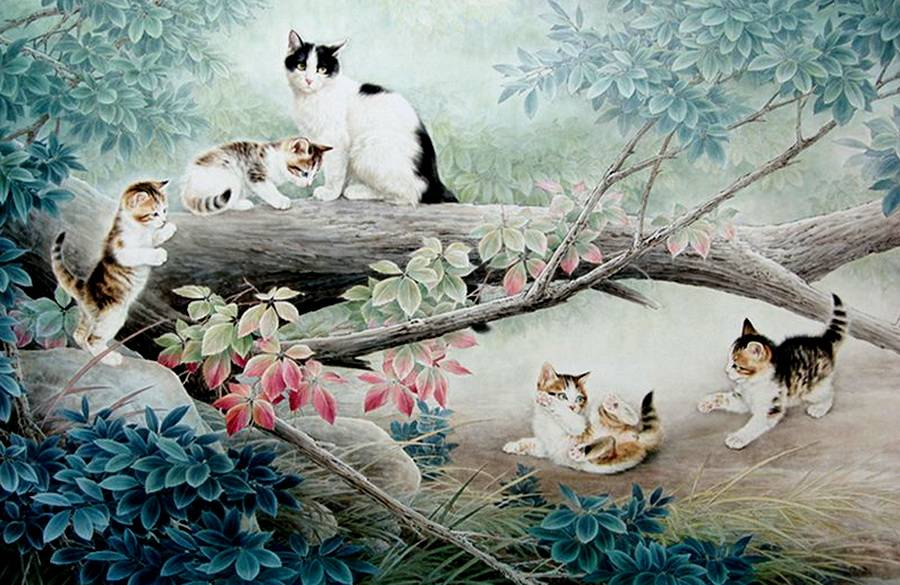 “There are two means of refuge from the miseries of life: … and cats.”
Albert Schweitzer
music
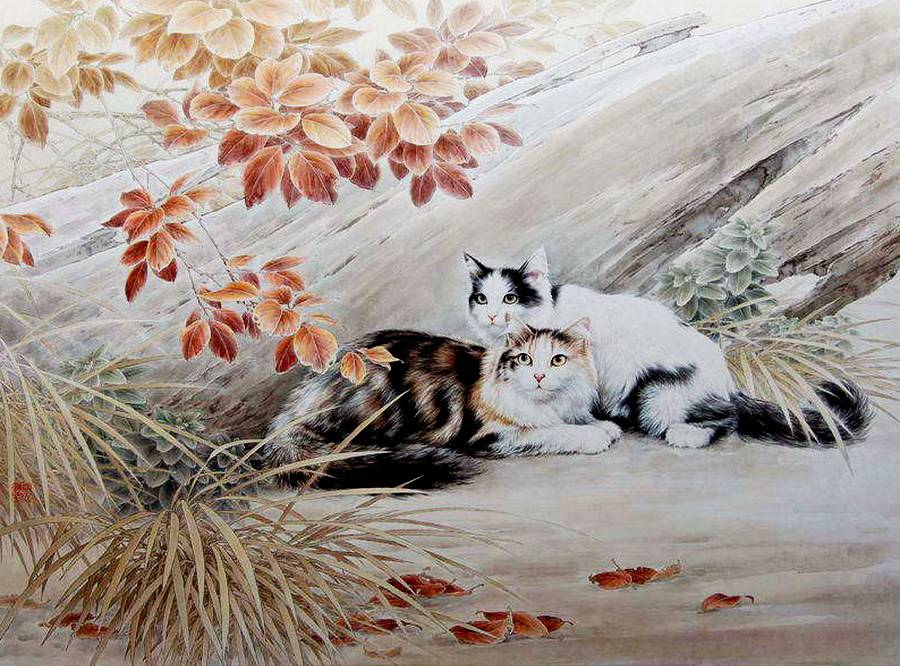 “I am as vigilant as a cat to steal … .”
William Shakespeare
cream
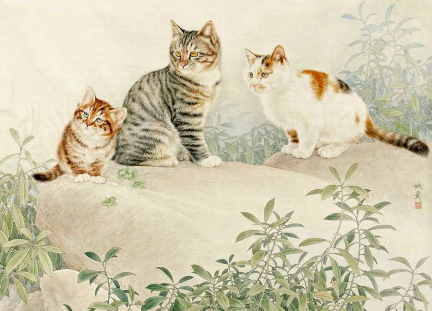 “Cats have it all — admiration, an endless … , and company only when they want it.”
Rod McKuen
sleep
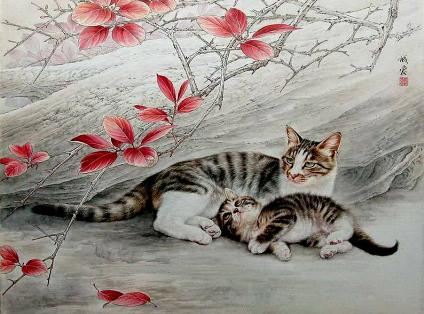 “Cats know how to obtain  … without labor, shelter without confinement, and love without penalties.”
Walter 
Lionel 
George
food
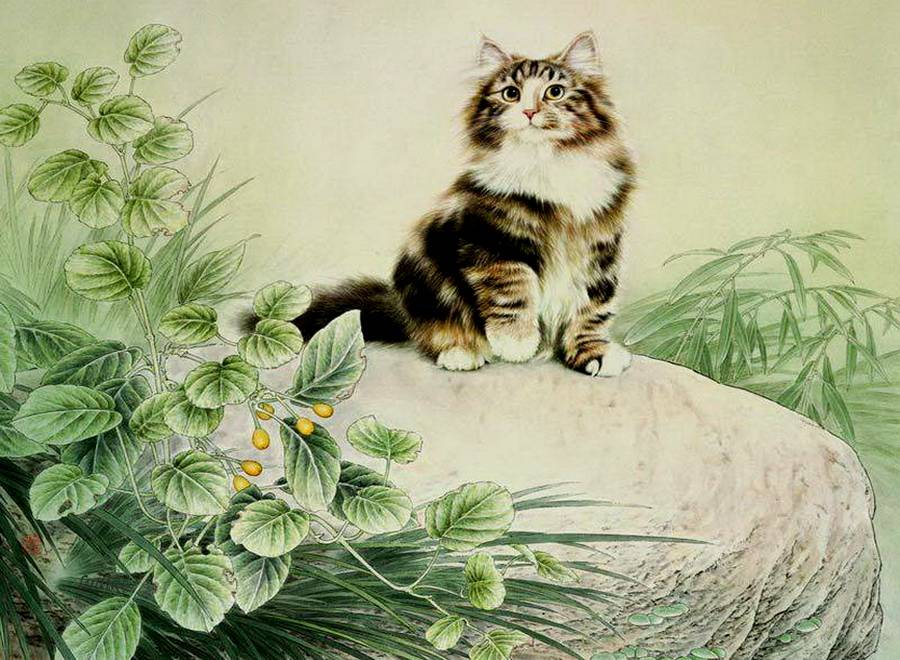 “How we behave toward cats here below determines our status in … .”
Robert A. Heinlein
heaven
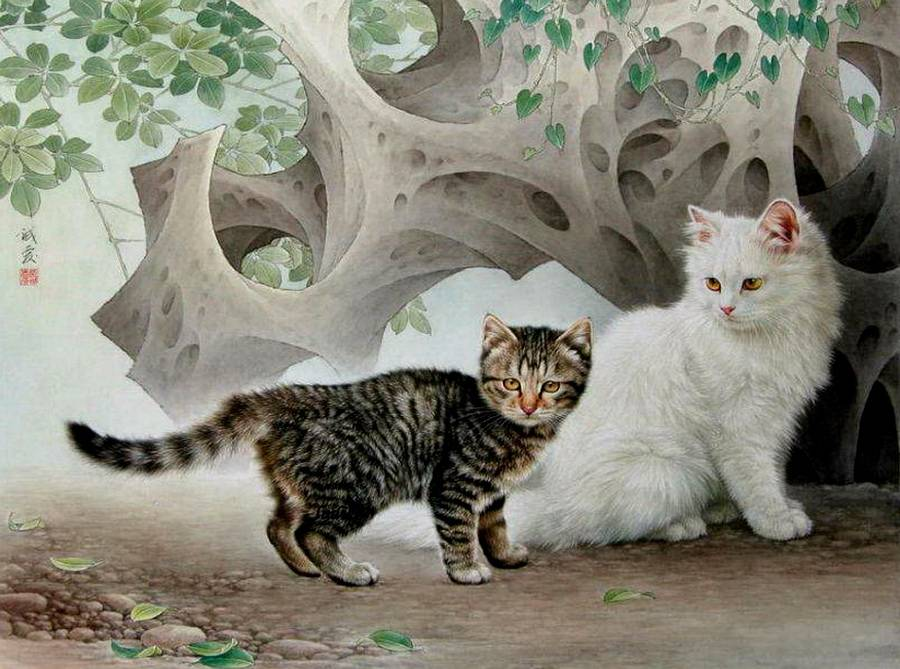 “What greater … than the love of a cat?”
Charles Dickens
gift
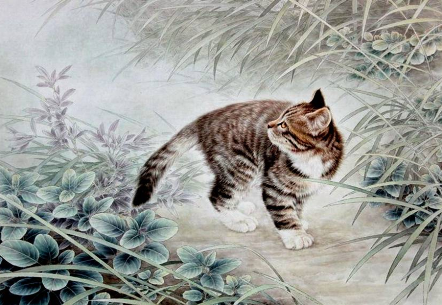 “A cat has absolute emotional  … : human beings, for one reason or another, may hide their feelings, but a cat does not.”
Ernest Hemingway
honesty
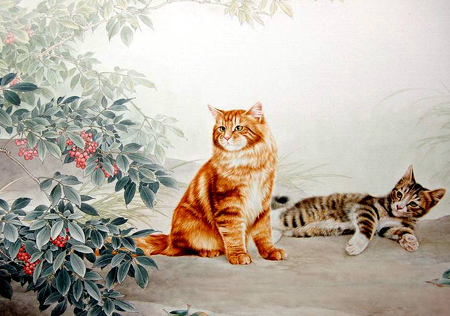 “A countryman between two lawyers is like a … between two cats.”
Benjamin Franklin
fish
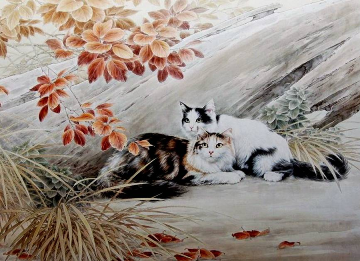 “That’s the great  … of creativity. You treat ideas like cats: you make them follow you.”
Ray Bradbury
secret
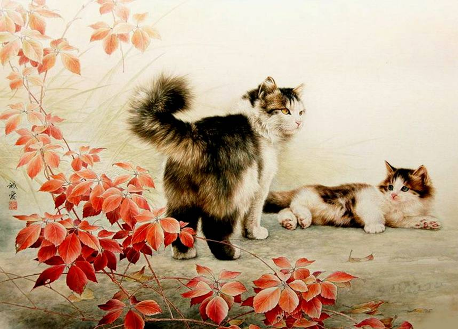 “I can’t have cats around me because they try to steal 
my … .”

Roseanne Barr,
actress
energy
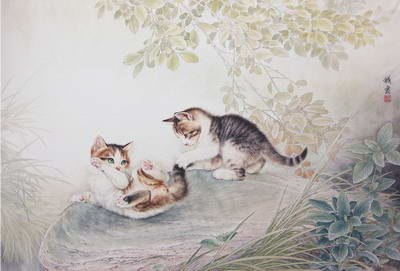 Thank You 
for Taking Part in
 the Quiz!
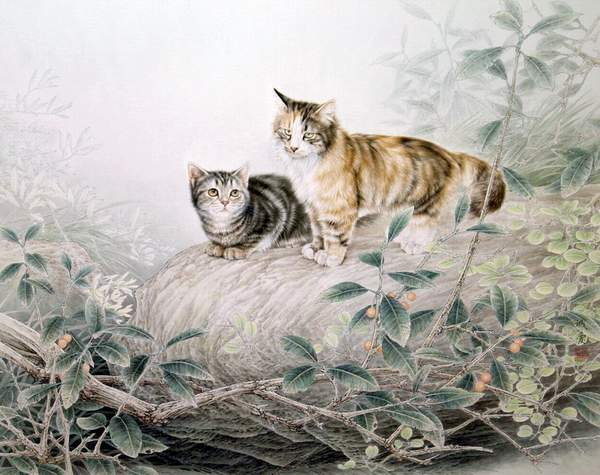 Источник
http://cattime.com/cat-facts/lifestyle/1470-25-famous-quotes-about-cats 
Изображения на слайдах взяты из  fotki.yandex.ru